Урок математикиЗадачи, обратные данной
Казанцева И. П.
 учитель МБОУ «Средняя общеобразовательная школа №1»
Сомневаюсь в своих знаниях! Переживаю!
Ещё не решил!     
Буду стараться!
Настроение отличное! 
К уроку готов!
Как называются числа при сложении?
1 вариант
2 вариант
13
38
6 + 7 = 
13 – 7 = 6
13 – 6 = 7
30 + 8 = 
38 – 8 = 30
38 – 30 = 8
Расположите числа в порядке убывания
з         д       а       а      и      ч
50
40
45
37
24
16
з  а  д  а  ч и
Условие
Задача
Вопрос
Решение
Ответ
Тема урока.
Задачи, обратные данным.
Обратные задачи?
Володя поймал 4 окуня и 3 леща. Сколько всего рыб он поймал?
      ____________________________________
          Володя поймал 4 окуня, а лещей на 1 меньше. Сколько лещей поймал Володя? 
          Володя поймал 7 рыб. Лещей было 3. Остальные окуни. Сколько было окуней?
1
2
Проблемный вопрос
Какие задачи называют обратными?
1.   На экскурсии в осеннем лесу Дима собрал 7 листочков, а Катя - 6 листочков.     Сколько всего листочков собрали дети?

  2. Катя и Дима собрали 13 листочков. У Кати     было 6 листочков. Сколько листочков собрал Дима?

  3. Катя и Дима собрали 13 листочков. Из них        7листочков были у Димы. Сколько листочков было у Кати?
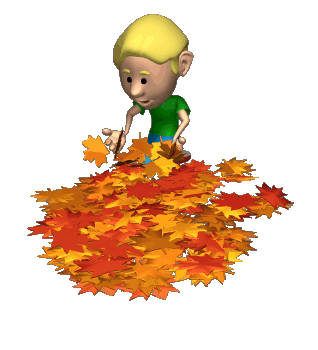 Сравним решения задач
Что вы можете сказать о решениях задач? 
 Что одинаково?  Чем отличаются?
Как назовем вторую и третью задачи?
Сравним решения задач
Что вы можете сказать о решениях задач? 
 Что одинаково?  Чем отличаются?
Как назовем вторую и третью задачи?
Сравним решения задач
Что вы можете сказать о решениях задач? 
 Что одинаково?  Чем отличаются?
Как назовем вторую и третью задачи?
Обратные задачи
Задачи, в которых число и результат меняются местами 
   (известное становится неизвестным, а неизвестное известным) называют 
                 задачи, обратные данной
Физминутка
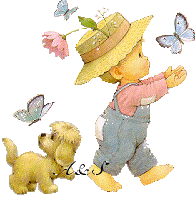 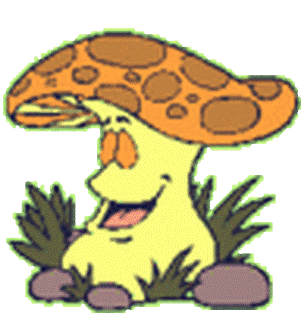 Проверь себя!
Володя поймал 4 окуня и 3 леща. Сколько всего рыб он поймал?
     Решение: 4 + 3 = 7 (р.)     Ответ: 7 рыб.  
          Володя поймал 4 окуня, а лещей на 1 меньше. Сколько лещей поймал Володя? 
          Володя поймал 7 рыб. Лещей было 3. Остальные окуни. Сколько было окуней?
          Володя поймал 7 рыб. Окуней было 4. Остальные лещи. Сколько было лещей?
1
2
3
Задачи, обратные данной
задачи, в которых число и результат меняются местами 
   (известное становится неизвестным, а неизвестное известным).
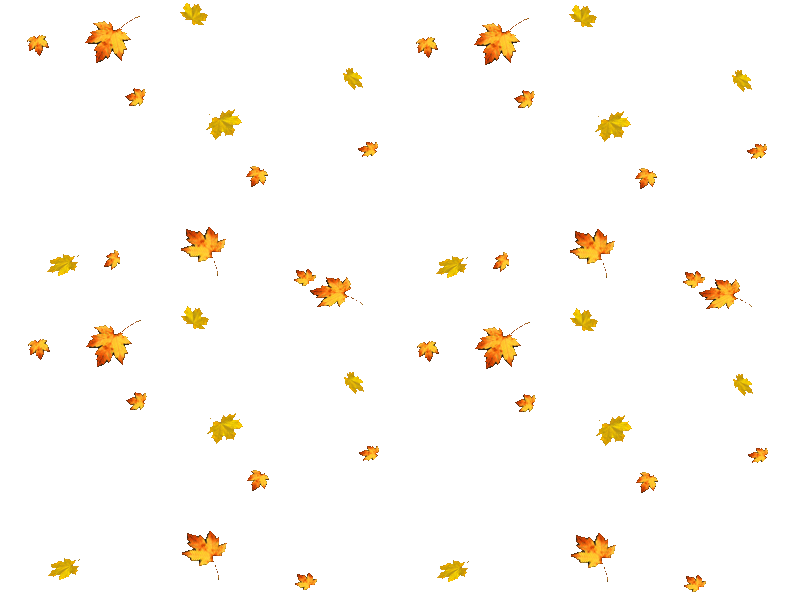 СПАСИБО ЗА УРОК!